Chapter 6 Groups and Formal Organizations
Section 1
Primary and Secondary Groups
Journal
Make a list of 5 groups that you are emotionally and socially close to.
Think about why they are important to you.
For one group write a paragraph about the boundaries of that group:
Are others allowed in the group
Groups, Categories, and Aggregates
Groups:
People are in regular contact with each other
Share some ways of thinking, feeling, behaving
Take on one another's behavior into account
Have one or more common interest or goals
Group – at least two people who have one or more goals in common and share common ways of thinking and behaving.
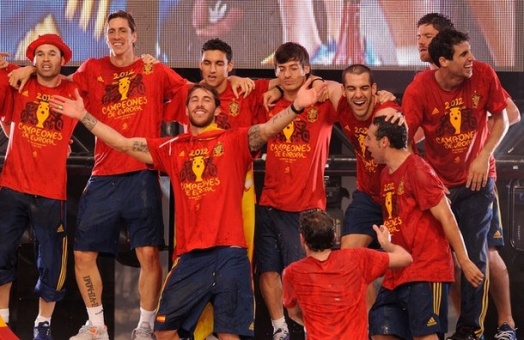 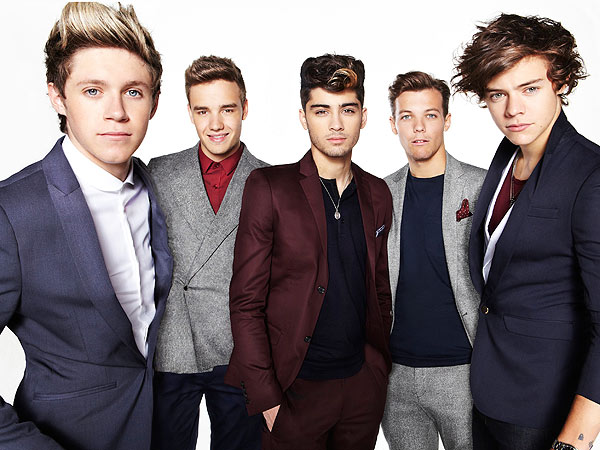 Social Category & Social Aggregate
Social Category – people who share a social characteristic



Social Aggregate – people who are temporarily in the same place at the same time


What are the main differences?
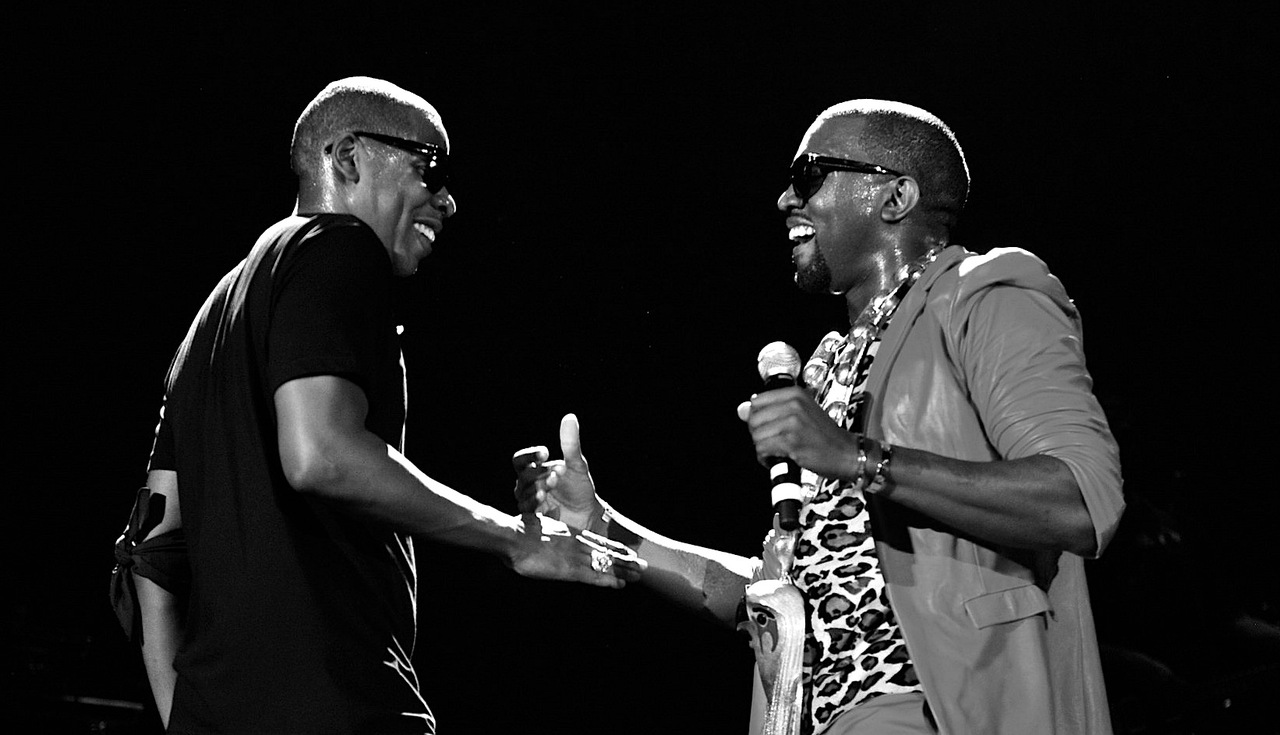 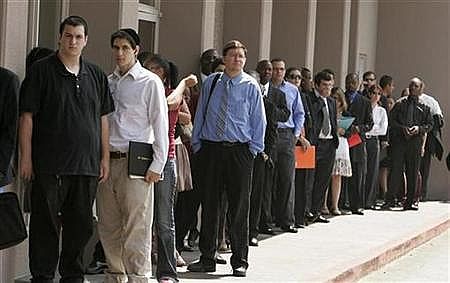 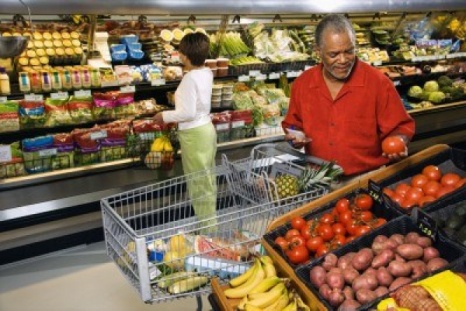 Primary Group
Primary Group – people who are emotionally close, know one another well, and seek one another’s company.


Primary Relationships – interactions that are intimate, personal, caring, and fulfilling.
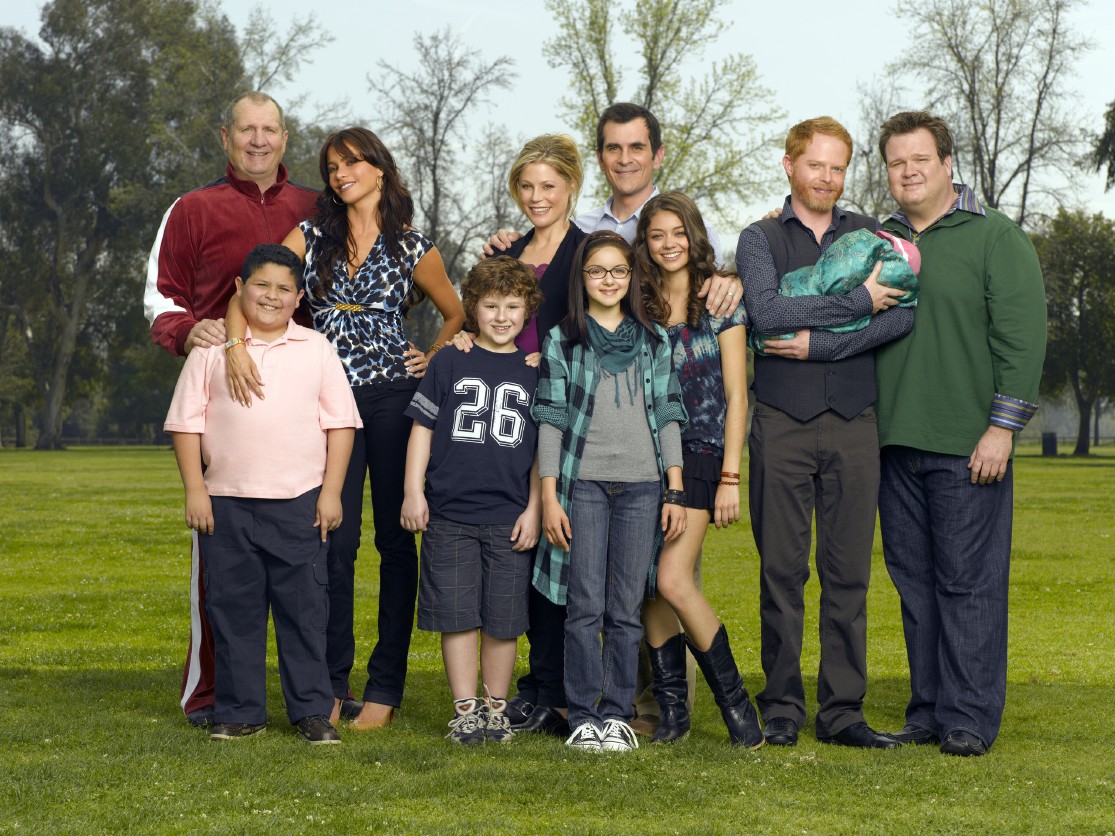 Primary Group Functions
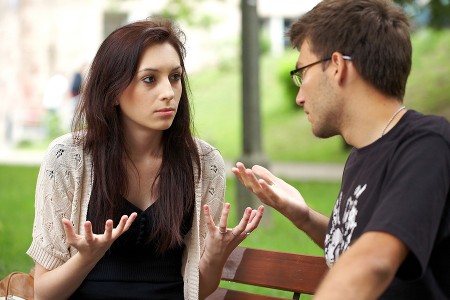 Emotional Support



Socialization



Encourage Conformity
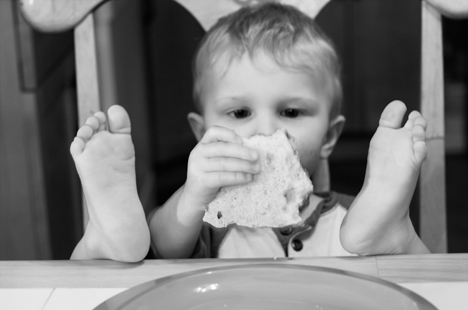 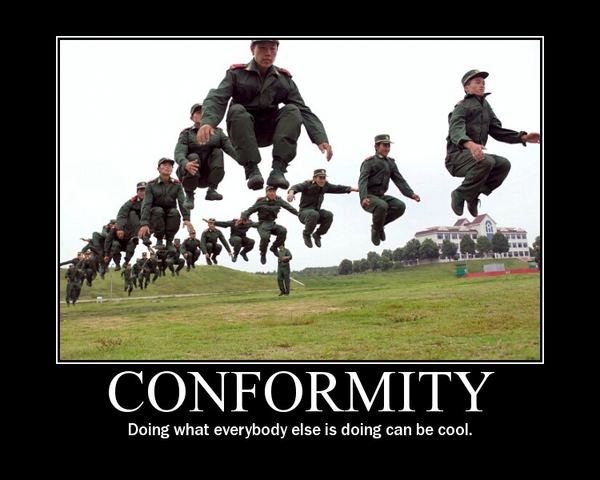 Group Work
Get into groups of three and create your own group.
Each group is to write down their groups function
Who is allowed in the group
Group must also design a logo


What should be turned into me:
Paper with name, functions, and member
Logo somewhere either on or attached.
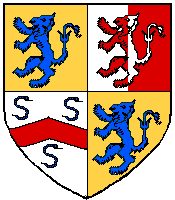 Secondary Groups
Secondary groups – people who share only part of their lives while focusing on a goal or task



Secondary relationships – impersonal interactions involving limited parts of personalities
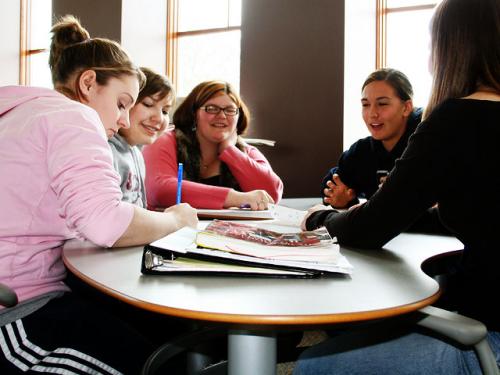 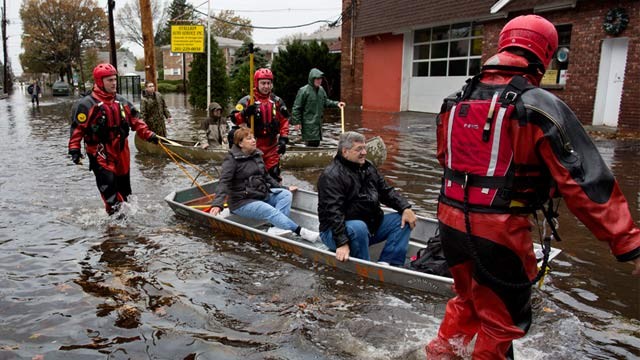 Journal
Make a list of 5 groups that you are emotionally and socially close to.
Think about why they are important to you.
For one group write a paragraph about the boundaries of that group:
Are others allowed in the group

Which groups are harder to get into?
Primary or sencondary?
Assignment
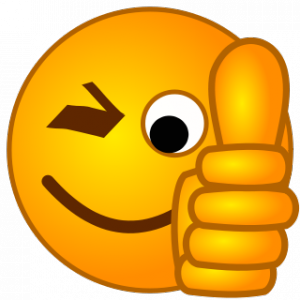 Section 1 Vocab
Go to my website:
http://mrpatrickibhub.weebly.com/
Do vocab for section one
You can find it under sociology and chapter 6
Due at the beginning of next class